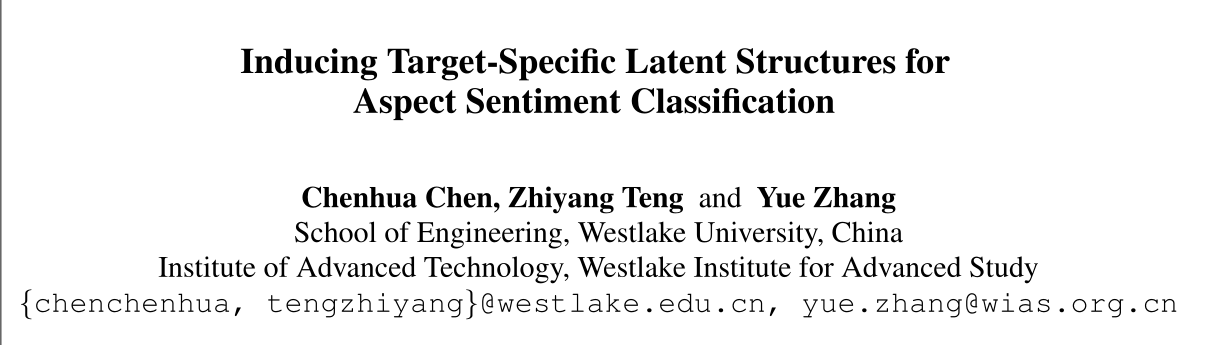 Inducing Target-Specific Latent Structures for Aspect Sentiment Classification
汇报人：Gu Tang
时间：2020.11.27
Conference：EMNLP_2020
Github: https://github.com/CCSoleil/latent_graph_atsc
Motivations
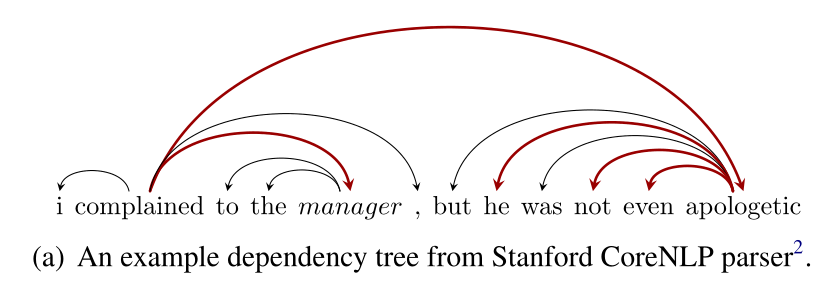 For a sentence, its dependency syntactic structure may be very complicated. The key of GCN lies in the topology and its aggregation method. Our syntax dependency tree may itself have limitations in the syntactic analysis of complex sentences. GCN also exhibits complex topological structures. Certain limitations
Motivations
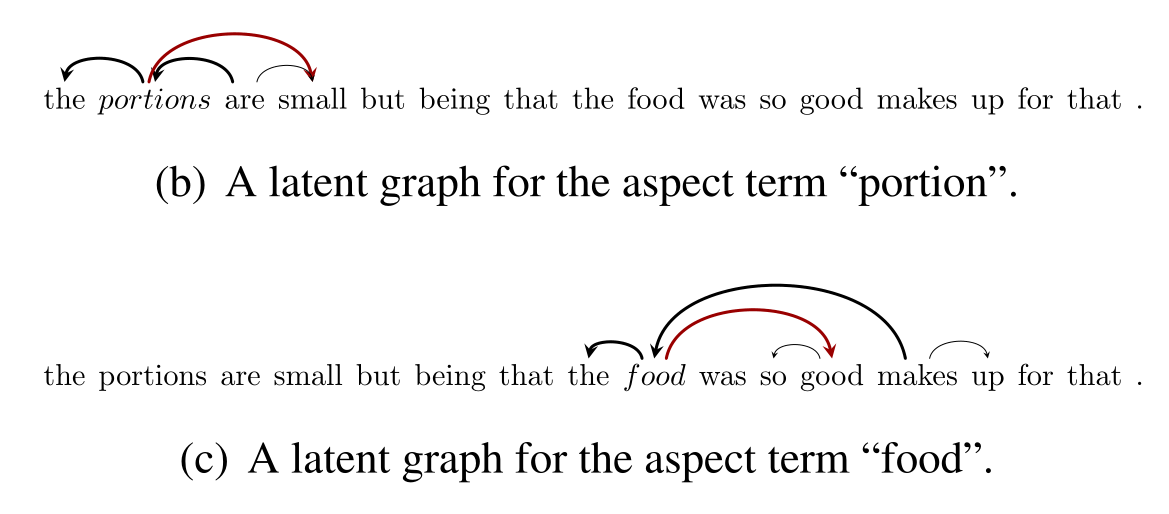 But for an object, the dependency structure between it and the context may be very simple, and it also has a certain degree of locality. Therefore, the article attempts to use an automatic form to learn the underlying structure that depends on the current object.
Model  Architecture
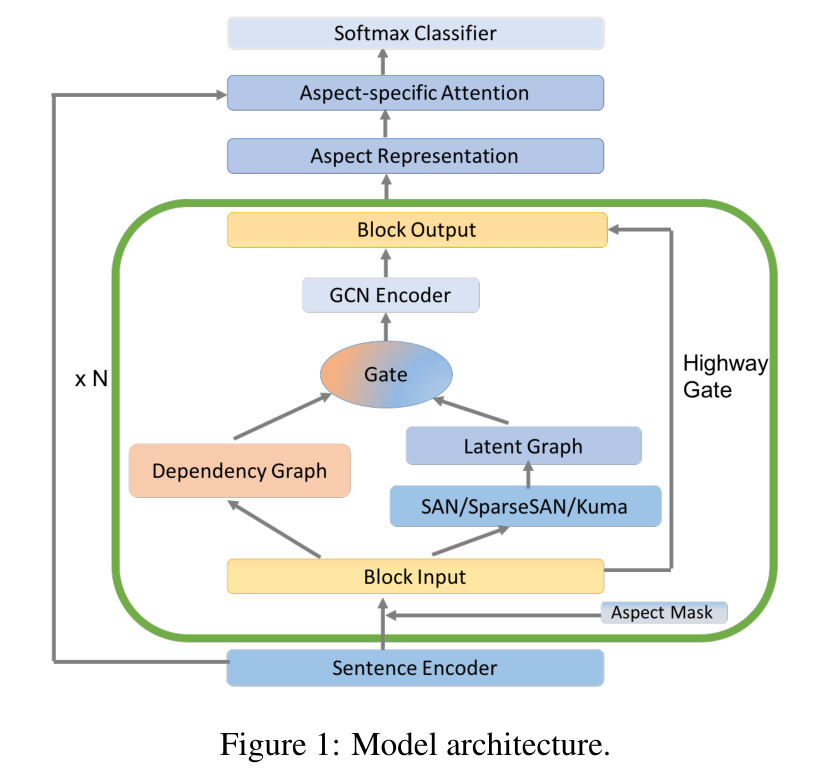 Model  Architecture
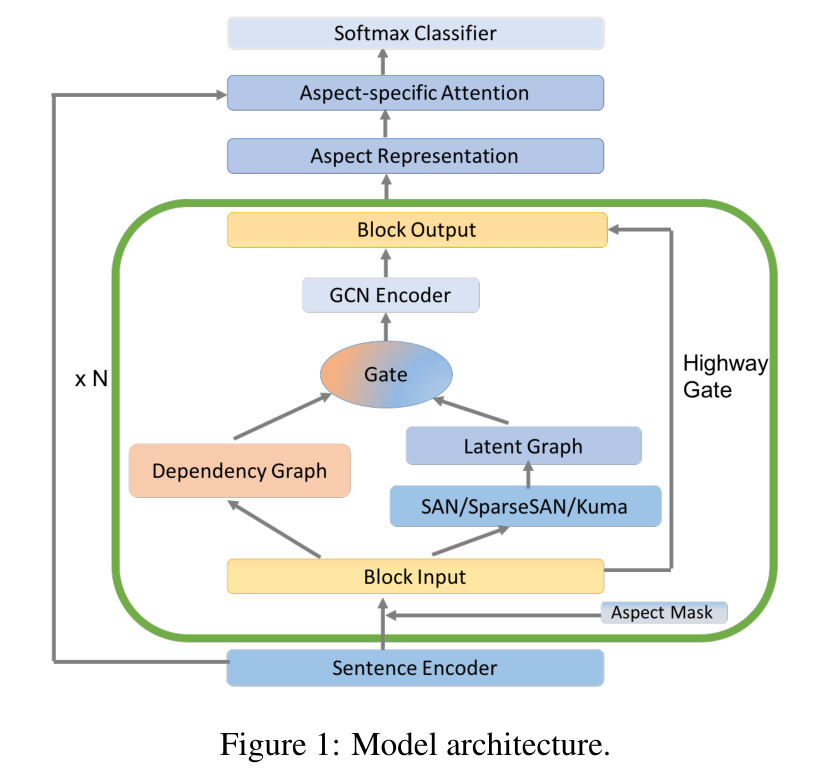 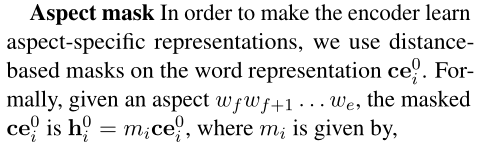 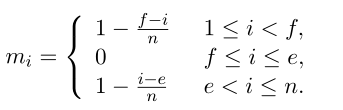 Glove_300d---->BiLSTM/base-Bert
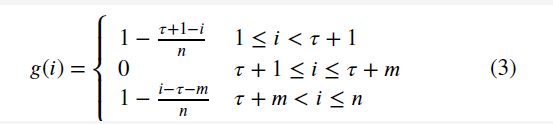 CoSan Prepare-data
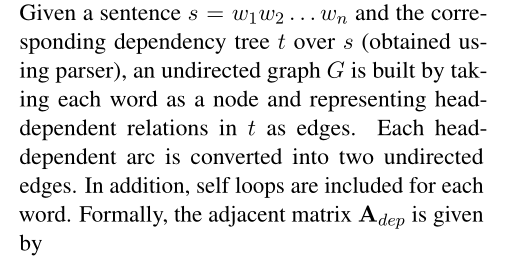 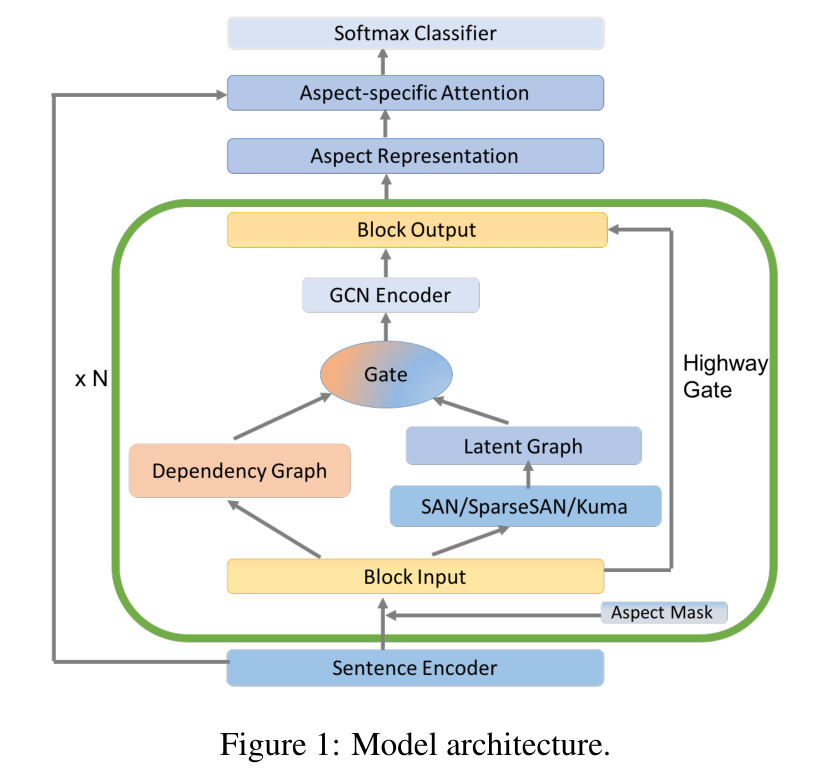 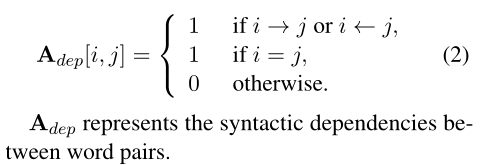 model
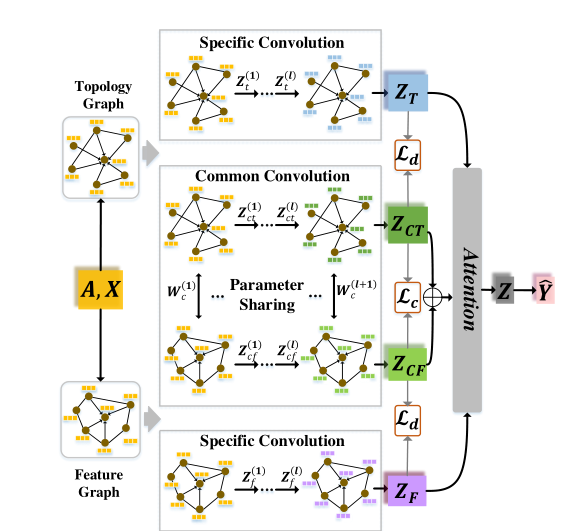 model
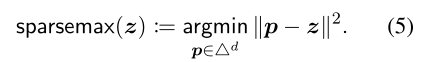 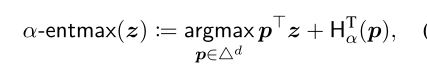 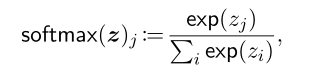 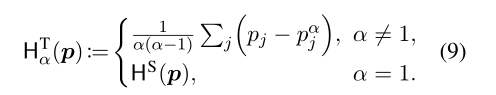 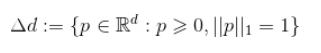 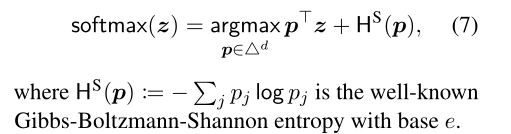 2008_Graphical Models, Exponential Families, and
Variational Inference
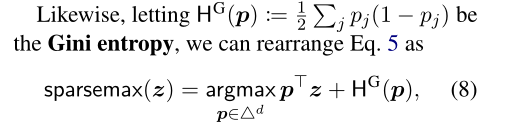 model
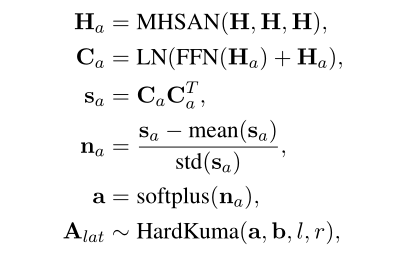 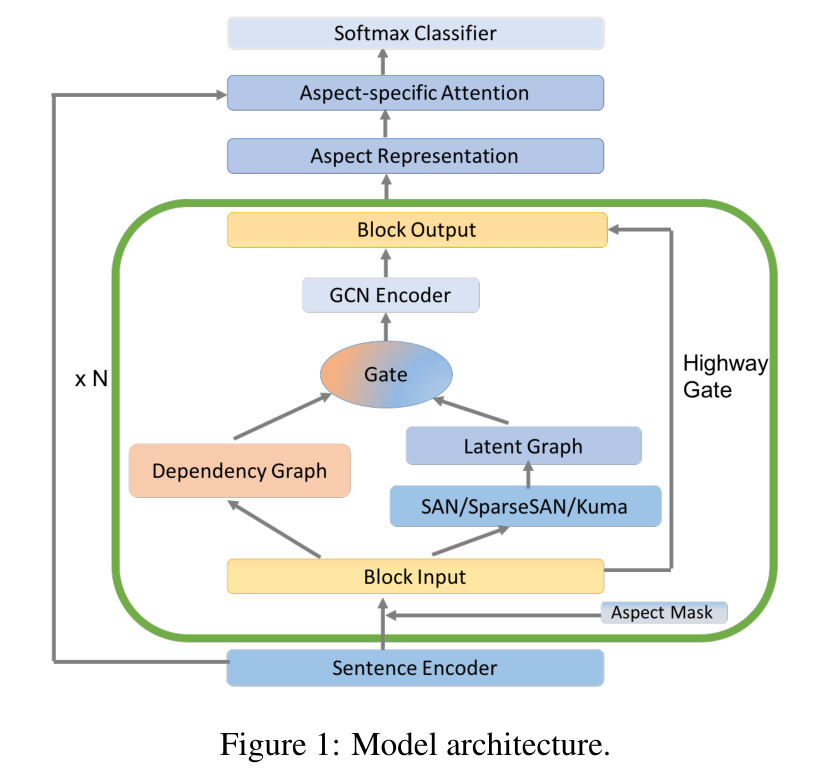 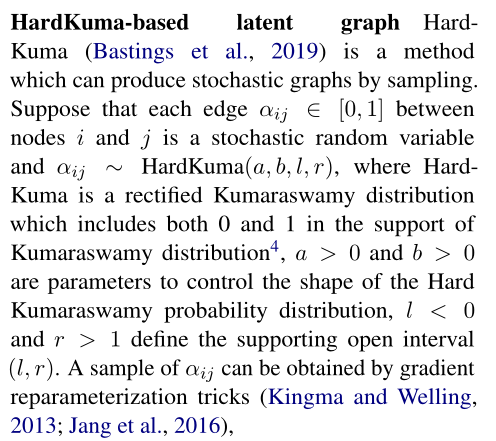 model
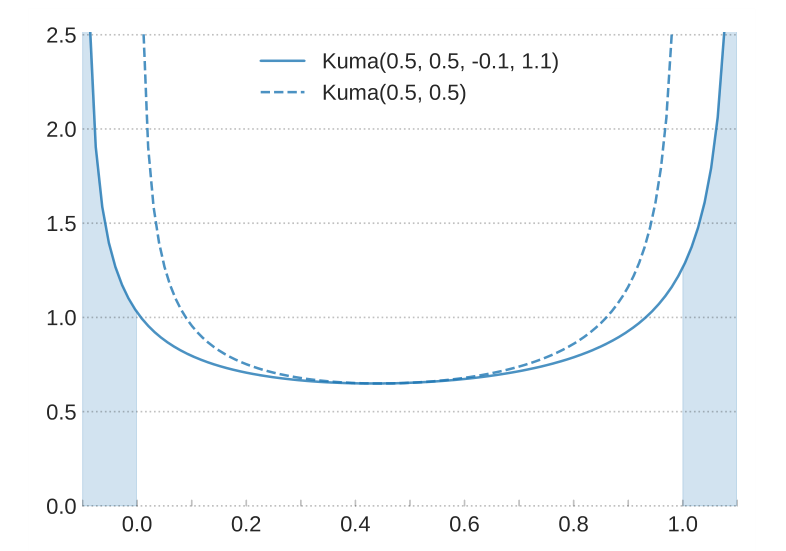 2019_Interpretable Neural Predictions with Differentiable Binary Variables
model
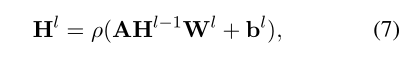 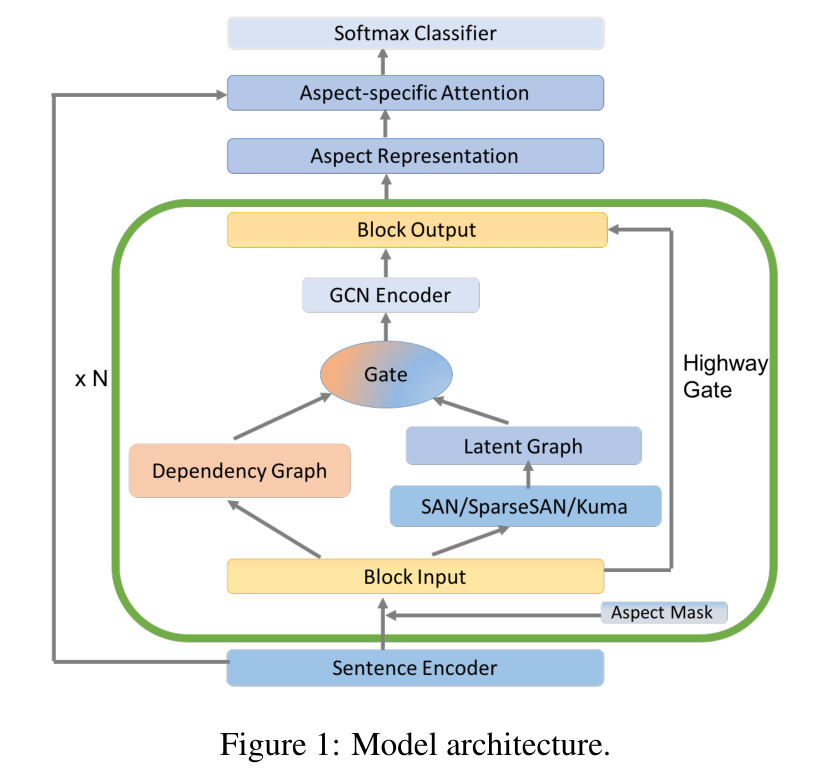 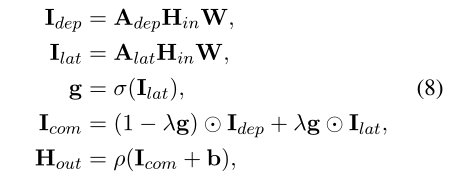 Gatecombine
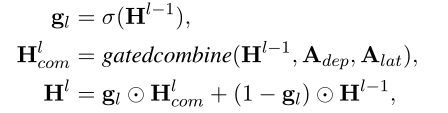 model
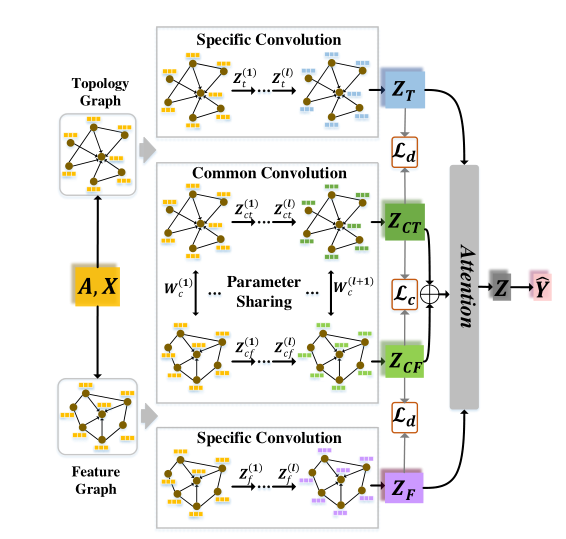 model
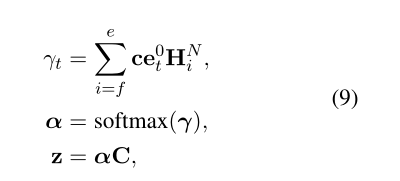 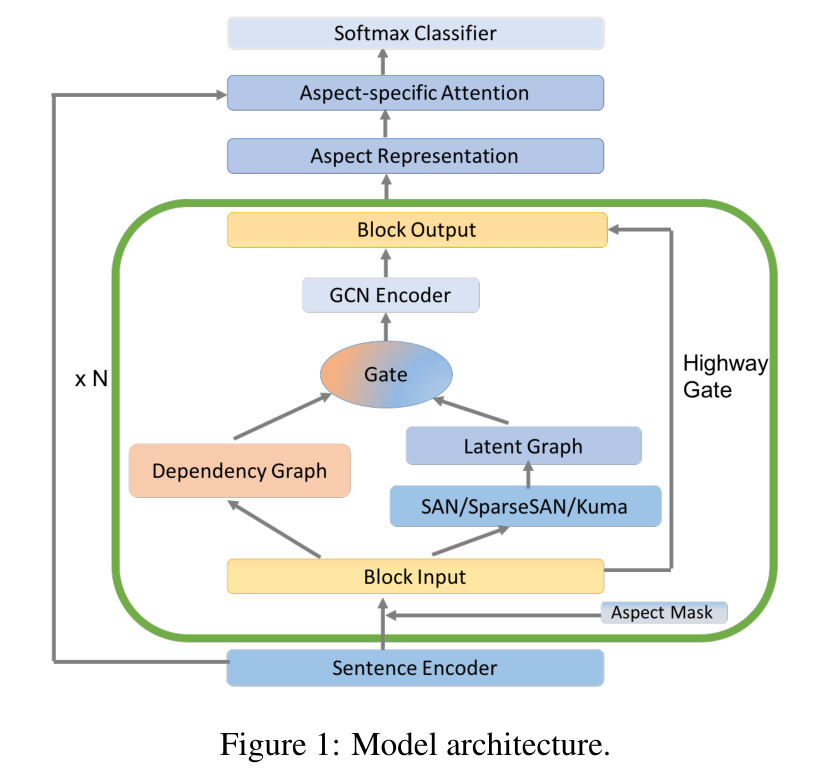 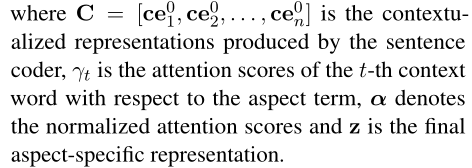 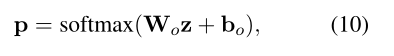 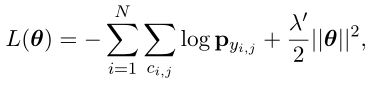 Experiment
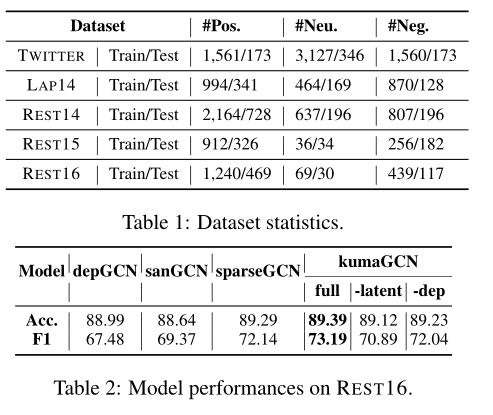 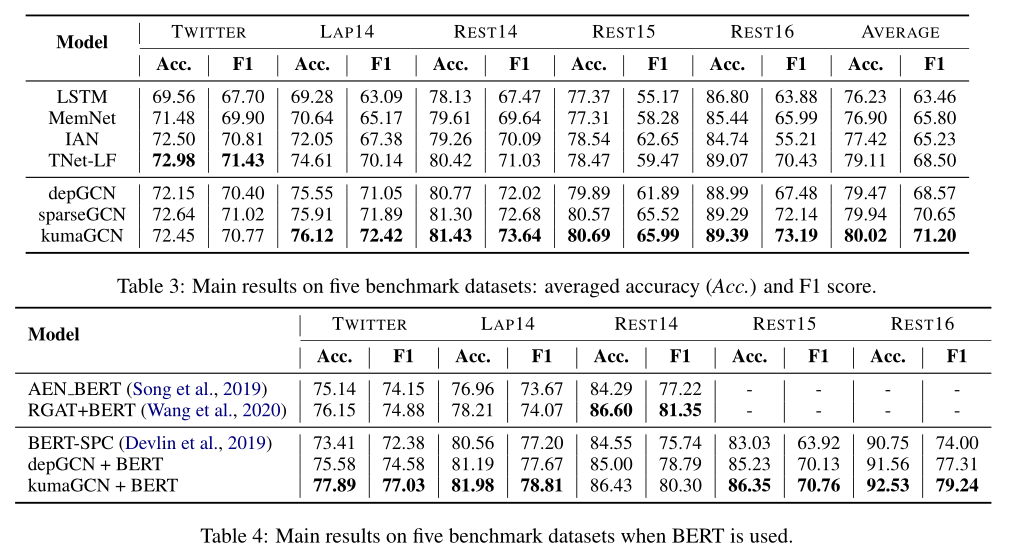 Experiment
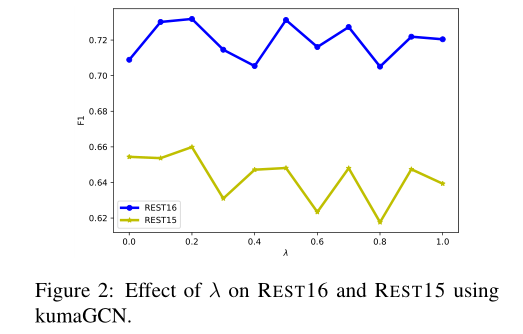 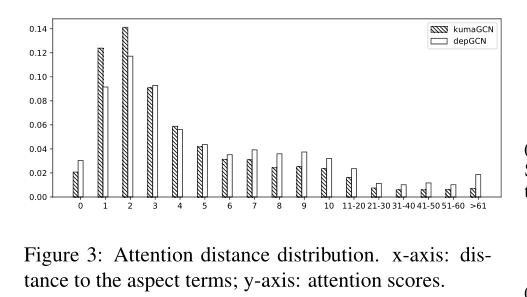 Experiment-case study
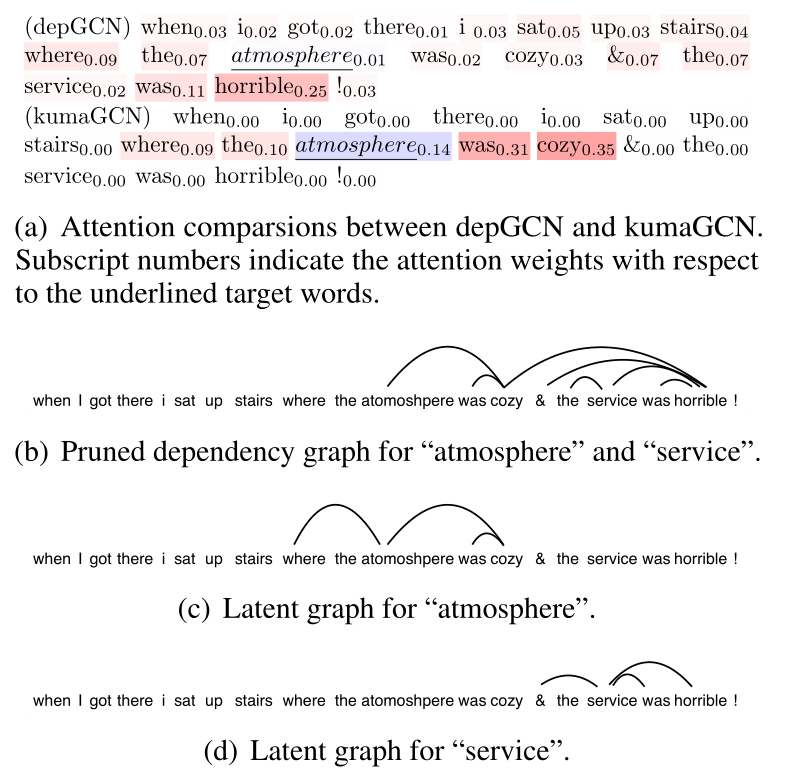 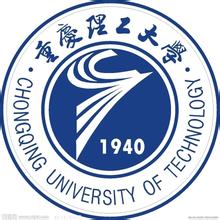 THANGKS!